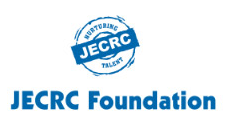 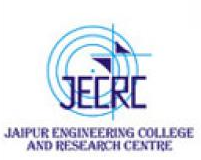 JAIPUR ENGINEERING COLLEGE AND RESEARCH CENTRE
Year & Sem – I & I
Subject – Computer aided  Engineering graphics
 
Presented by – Hukam chand nagar (HCN)  (Asst. Prof., ME)
HUKAM CHAND NAGAR
 (Assistant Professor, Department of mechanical engineering)  JECRC, JAIPUR
1
1
VISSION AND MISSION OF INSTITUTE
To become a renowned centre of outcome based learning and work toward academic, professional, cultural and social enrichment in the lives of individuals and communities.
M1. Focus on evaluation of learning outcomes and motivate students to inculcate research aptitude by project based learning.
M2. Identify, based on informed perception of Indian, regional and global needs, areas of focus and provide platform to gain knowledge and solutions. 
M3. Offer opportunities for interaction between academia and industry.
M4. Develop human potential to its fullest extent so that intellectually capable                                                                                              and imaginatively gifted leaders can emerge in a range of professions.
HUKAM CHAND NAGAR
 (Assistant Professor, Department of mechanical engineering)  JECRC, JAIPUR
2
1
VISSION AND MISSION OF DEPARTMENT
The Mechanical Engineering Department strives to be recognized globally for outcome based technical knowledge and to produce quality human resource, who can manage the advance technologies and contribute to society.
M1. To impart quality technical knowledge to the learners to make them globally competitive mechanical engineers.
M2. To provide the learners ethical guidelines along with excellent academic environment for a long productive career.
M3. To promote industry-institute relationship
HUKAM CHAND NAGAR
 (Assistant Professor, Department of mechanical engineering)  JECRC, JAIPUR
3
1
Engineering Drawings
• Engineering drawing is a formal and precise way of  communicating information about the shape, size, features and precision of physical objects.
• Drawing is the universal language of engineering.
CONTENT OF CAEG
SCALE DRAWING
PROJECTION OF POINT
PROJECTION OF STRAIGHT LINE
PROJECTION OF PLANE
PROJECTION OF SOLID
SCALES
DIMENSIONS OF LARGE OBJECTS MUST BE REDUCED TO ACCOMMODATE  ON STANDARD SIZE DRAWING SHEET.THIS REDUCTION CREATES A SCALE  OF THAT REDUCTION RATIO, WHICH IS GENERALLY A FRACTION..
SUCH A SCALE IS CALLED REDUCING SCALE  AND
THAT RATIO IS CALLED REPRESENTATIVE FRACTION
FOR FULL SIZE SCALE  R.F.=1  OR	( 1:1 )  MEANS DRAWING
& OBJECT ARE OF  SAME SIZE.
Other RFs are described  as
SIMILARLY IN CASE OF TINY OBJECTS DIMENSIONS MUST BE INCREASED  FOR ABOVE PURPOSE. HENCE THIS SCALE IS CALLED ENLARGING SCALE.  HERE THE RATIO CALLED REPRESENTATIVE FACTOR IS MORE THAN UNITY.
1:10,
1:1000,
1:100,
1:1,00,000
USE FOLLOWING FORMULAS FOR THE CALCULATIONS IN THIS TOPIC.
= LENGTH OF DRAWING in cm
A	REPRESENTATIVE FRACTION (R.F.)
ACTUAL LENGTH in cm
AREA OF DRAWING in cm²
=
V ACTUAL AREA in cm²
VOLUME AS PER DRWG in cm³.
=
3
ACTUAL VOLUME in cm³
V
B
LENGTH OF SCALE (in cm) = R.F. X
MAX. LENGTH TO BE MEASURED in cm.
Area
1HECTARE = 10000 m²
BE FRIENDLY WITH THESE UNITS.
1 KILOMETRE
1 HECTOMETRE
1 DECAMETRE
1 METRE
1 DECIMETRE
1 CENTIMETRE
= 10 HECTOMETRES =105cm
= 10 DECAMETRES = 104cm
= 10 METRES = 103 cm
= 10 DECIMETRES = 102 cm
= 10 CENTIMETRES = 10 cm
= 10 MILIMETRES
1m2= 104 cm2
Volume
1m3= 106 cm3
TYPES OF SCALES:
PLAIN SCALES
DIAGONAL SCALES
VERNIER SCALES
COMPARATIVE SCALES ( FOR COMPARING TWO DIFFERENT UNITS)
SCALE OF CHORDS	( FOR MEASURING/CONSTRUCTING ANGLES)
( FOR DIMENSIONS UP TO SINGLE DECIMAL)  ( FOR DIMENSIONS UP TO TWO DECIMALS)
( FOR DIMENSIONS UP TO TWO DECIMALS)
Problem 6: A 3.2 cm long line represents a length of 4 metres. Extend this line to  measure lengths up to 25 metres and show on it units of metre and 5 metres. Show the  length of 17 metre on this line.
Length on drawing in cm	3.2 cm	3.2 cm	8	1
R.F=	=	=	=	=
1000	125
4 x100cm
Actual length of object in cm
4 m
1
L.O.S.= R.F.x Max. Length in cm
=
X 25X100 cm	= 20 cm
125
20
METRE
0
10
15
5
3
5
2	1
4
PLAIN SCALE:-This type of scale represents two units or a unit and it’s sub-division.
PROBLEM NO.1:- Draw a scale 1 cm = 1m to read decimeters, to measure maximum distance of 6 m.  Show on it a distance of 4 m and 6 dm.
CONSTRUCTION:-
a) Calculate R.F.=
DIMENSION OF DRAWING
DIMENSION OF OBJECT
R.F.= 1cm/ 1m = 1/100
PLAIN SCALE
Length of scale = R.F. X max. distance
= 1/100 X 600 cm
= 6 cms
Draw a line 6 cm long and divide it in 6 equal parts. Each part will represent larger division unit.
Sub divide the first part which will represent second unit or fraction of first unit.
Place ( 0 ) at the end of first unit. Number the units on right side of Zero and subdivisions  on left-hand side of Zero. Take height of scale 5 to 10 mm for getting a look of scale.
After construction of scale mention it’s RF and name of scale as shown.
Show the distance 4 m 6 dm on it as shown.
4 M 6 DM
10
DECIMETERS
1
0
4
3
2
R.F. = 1/100
5	METERS
PLANE SCALE SHOWING METERS AND DECIMETERS.
PROBLEM NO.2:- In a map a 36 km distance is shown by a line 45 cms long. Calculate the R.F. and construct  a plain scale to read kilometers and hectometers, for max. 12 km. Show a distance of 8.3 km on it.
CONSTRUCTION:-
a) Calculate R.F.
PLAIN SCALE
R.F.= 45 cm/ 36 km = 45/ 36 . 1000 . 100 = 1/ 80,000
Length of scale = R.F.	max. distance
= 1/ 80000	12 km
= 15 cm
Draw a line 15 cm long and divide it in 12 equal parts. Each part will represent larger division unit.
Sub divide the first part which will represent second unit or fraction of first unit.
Place ( 0 ) at the end of first unit. Number the units on right side of Zero and subdivisions  on left-hand side of Zero. Take height of scale 5 to 10 mm for getting a look of scale.
After construction of scale mention it’s RF and name of scale as shown.
Show the distance 8.3 km on it as shown.
8KM 3HM
10
5
1
10
11
KILOMETERS
2	3	4	5	6	7	8	9

R.F. = 1/80,000
PLANE SCALE SHOWING KILOMETERS AND HECTOMETERS
0
HECTOMETERS
We have seen that the plain scales give only two dimensions,  such as a unit and it’s subunit or it’s fraction.
DIAGONAL  SCALE
The diagonal scales give us three successive dimensions  that is a unit, a subunit and a subdivision of a subunit.
The principle of construction of a diagonal scale is as follows.
Y
10
9
8
7
6
5
4
3
2
1
Let the XY in figure be a subunit.
From Y draw a perpendicular YZ to a suitable height.  Join XZ. Divide YZ in to 10 equal parts.
Draw parallel lines to XY from all these divisions  and number them as shown.
From geometry we know that similar triangles have  their like sides proportional.
X
10’
9’
8’
7’
6’
5’
Consider two similar triangles XYZ and 7’ 7Z,
we have 7Z / YZ = 7’7 / XY (each part being one unit)  Means 7’ 7 = 7 / 10. x X Y = 0.7 XY
:.
Similarly
1’ – 1 = 0.1 XY
2’ – 2 = 0.2 XY
Thus, it is very clear that, the sides of small triangles,  which are parallel to divided lines, become progressively  shorter in length by 0.1 XY.
4’
3’
2’
1’
Z
The solved examples ON NEXT PAGES will  make the principles of diagonal scales clear.
Problem 7: Construct a diagonal scale of R.F. = 1/6250 to read up to 1 kilometre and to  read metres on it. Show a length of 653 metre on it.
1
,
Max. Length = 1 km
R.F =
6250
1
L.O.S.= R.F.x Max. Length in cm
= 16 cm
X 1X 105 cm
=
6250
Hint: As the maximum length is 1 km, the line should be divided in to 10  equal parts, so as to represent a division of 100 m

10
8
6
4
653
2
0
100
400	500	600	700	800
100 50
200	300
900
METRE
Problem 8: On a map, the distance between two points is 14 cm. The real distance  between them is 20 km. draw the diagonal scale of this map to read kilometre and  hectametres, and to measure up to 25 kilometre. Show a distance of 17.6 kilometre on  this scale.
14 cm	7
Length on drawing in cm	14 cm
R.F=
=	=	=
Actual length of object in cm	20 km	20X105 cm	106
7
L.O.S.= R.F.x Max. Length in cm
=
X 25X105 cm	= 17.5 cm
106
6
4
HECTOMETRE
2
20
KILOMETRE
5  4	3	2  1	0
5
10
15
Problem 8: On a map, the distance between two points is 14 cm. The real distance  between them is 20 km. draw the diagonal scale of this map to read kilometre and  hectametres, and to measure up to 25 kilometre. Show a distance of 17.6 kilometre on  this scale.
14 cm	7
Length on drawing in cm	14 cm
R.F=
=	=	=
Actual length of object in cm	20 km	20X105 cm	106
7
L.O.S.= R.F.x Max. Length in cm
=
X 25X105 cm	= 17.5 cm
106
6
4
HECTOMETRE
2
20
KILOMETRE
5  4	3	2  1	0
5
10
15
Problem 8: A rectangular plot of land measuring 1.28 hectors is represented on a map  by a similar rectangle of 8 sq.cm. Calculate RF of the scale. Draw a diagonal scale to  read single meter. Show a distance of 438 m on it. 1 hector = 104 m2
4	  =  64X106
1
Area on drawing in cm²	8 cm2
=
R.F=
=
4000
Actual area of object in cm²	1.28X104x104 cm2
1
L.O.S.= R.F.x Max. Length in cm
=	X 500 X 100 cm = 12.5 cm
Here maximum length is not gi4v0e0n0. But we have to show a distance of  438 m on the scale. That will be possible only when maximum length is  1ta0 ken as 500 m
8
6
4
2
400
METRE
100
50
0
200
100
300
PROBLEM NO.3:- The distance between two stations is 210 km. A passenger train covers this distance
in 7 hours. Construct a plain scale to measure time up to a single minute. RF is 1/200,000 Indicate the distance  traveled by train in 29 minutes.
CONSTRUCTION:-
a) 210 km in 7 hours. Means speed of the train is 30 km per hour ( 60 minutes)
PLAIN SCALE
Length of scale = R.F.	max. distance per hour
= 1/ 2,00,000	30km
= 15 cm
15 cm length will represent 30 km and 1 hour i.e. 60 minutes.
Draw a line 15 cm long and divide it in 6 equal parts. Each part will represent 5 km and 10 minutes.
Sub divide the first part in 10 equal parts,which will represent second unit or fraction of first unit.  Each smaller part will represent distance traveled in one minute.
Place ( 0 ) at the end of first unit. Number the units on right side of Zero and subdivisions  on left-hand side of Zero. Take height of scale 5 to 10 mm for getting a proper look of scale.
Show km on upper side and time in minutes on lower side of the scale as shown.  After construction of scale mention it’s RF and name of scale as shown.
Show the distance traveled in 29 minutes, which is 14.5 km, on it as shown.
DISTANCE TRAVELED IN 29 MINUTES.
14.5 KM
5	2.5	0	5
20
15
10
KM
25	KM
MIN
10
10
0
40
30
20
R.F. = 1/100
50 MINUTES
PLANE SCALE SHOWING METERS AND DECIMETERS.
PROBLEM NO. 4 : The distance between Delhi and Agra is 200 km.
In a railway map it is represented by a line 5 cm long. Find it’s R.F.  Draw a diagonal scale to show single km. And maximum 600 km.
Indicate on it following distances. 1) 222 km 2) 336 km 3) 459 km 4) 569 km
DIAGONAL  SCALE
RF = 5 cm / 200 km = 1 / 40, 00, 000
Length of scale = 1 / 40, 00, 000 X 600 X 105 = 15 cm
SOLUTION STEPS:
Draw a line 15 cm long. It will represent 600 km.Divide it in six equal parts.( each will represent 100 km.)
Divide first division in ten equal parts.Each will represent 10 km.Draw a line upward from left end and
mark 10 parts on it of any distance. Name those parts 0 to 10 as shown.Join 9th sub-division of horizontal scale  with 10th division of the vertical divisions. Then draw parallel lines to this line from remaining sub divisions and  complete diagonal scale.
569 km
459 km
336 km
222 km
10
9
8
7
6
5
4
3
2
1
KM
0
200
R.F. = 1 / 40,00,000
50
KM 100
100
0
400
300
500 KM
DIAGONAL SCALE SHOWING KILOMETERS.
PROBLEM NO.5: A rectangular plot of land measuring 1.28 hectors is represented on a map by a similar rectangle  of 8 sq. cm. Calculate RF of the scale. Draw a diagonal scale to read single meter. Show a distance of 438 m on it.
DIAGONAL
SOLUTION :
1 hector = 10, 000 sq. meters
1.28 hectors = 1.28 X 10, 000 sq. meters
= 1.28 X 104 X 104 sq. cm
8 sq. cm area on map represents
= 1.28 X 104 X 104 sq. cm on land  1 cm sq. on map represents
= 1.28 X 10 4 X 104 / 8 sq cm on land  1 cm on map represent
SCALE
Draw a line 15 cm long.
It will represent 600 m.Divide it in six equal parts.  ( each will represent 100 m.)
Divide first division in ten equal parts.Each will  represent 10 m.
Draw a line upward from left end and  mark 10 parts on it of any distance.
Name those parts 0 to 10 as shown.Join 9th sub-division
=
1.28 X 10 4 X  104 / 8	cm
of horizontal scale with 10th division of the vertical divisions.
= 4, 000 cm
1 cm on drawing represent 4, 000 cm, Means RF = 1 / 40T0h0en draw parallel lines to this line from remaining sub divisions
Assuming length of scale 15 cm, it will represent 600 m.and complete diagonal scale.
438 meters
10
9
8
7
6
5
4
3
2
1
0
M
200
R.F. = 1 / 4000
50
M 100
100
0
400
300
500 M
DIAGONAL SCALE SHOWING METERS.
PROBLEM NO.6:. Draw a diagonal scale of R.F. 1: 2.5, showing centimeters  and millimeters and long enough to measure up to 20 centimeters.
DIAGONAL  SCALE
SOLUTION STEPS:
R.F. = 1 / 2.5
Length of scale = 1 / 2.5 X 20 cm.
= 8 cm.
Draw a line 8 cm long and divide it in to 4 equal parts.  (Each part will represent a length of 5 cm.)
Divide the first part into 5 equal divisions.  (Each will show 1 cm.)
At the left hand end of the line, draw a vertical line and  on it step-off 10 equal divisions of any length.
Complete the scale as explained in previous problems.
Show the distance 13.4 cm on it.
13 .4 CM
10
9
8
7
6
5
4
3
2
1
0
MM
15
5	4	3	2	1	0	5	10

R.F. = 1 / 2.5
DIAGONAL SCALE SHOWING CENTIMETERS.
CENTIMETRES
CM
COMPARATIVE SCALES:
EXAMPLE NO. 7 :
A distance of 40 miles is represented by a line
8 cm long. Construct a plain scale to read 80 miles.  Also construct a comparative scale to read kilometers  upto 120 km ( 1 m = 1.609 km )
These are the Scales having same R.F.  but graduated to read different units.
These scales may be Plain scales or Diagonal scales
and may be constructed separately or one above the other.
OLUTION STEPS:
cale of Miles:
CONSTRUCTION:
Take a line 16 cm long and divide it into 8 parts. Each will represent 10 miles.  Subdivide the first part and each sub-division will measure single mile.
0 miles are represented = 8 cm
80 miles = 16 cm
.F. = 8 / 40 X 1609 X 1000 X 100
= 1 / 8, 04, 500
CONSTRUCTION:
On the top line of the scale of miles cut off a distance of 14.90 cm and divide  it into 12 equal parts. Each part will represent 10 km.
Subdivide the first part into 10 equal parts. Each subdivision will show single km.
Scale of Km:
Length of scale
= 1 / 8,04,500 X 120 X 1000 X 100
= 14. 90 cm
10
0
10
20
30
40
50
60
70
80
90
100
110 KM
5
40
20
30
0
10
50
60
5
70 MILES
10
R.F. = 1 / 804500
COMPARATIVE SCALE SHOWING MILES AND KILOMETERS
SOLUTION STEPS:
Scale of km.
COMPARATIVE SCALE:
length of scale = RF X 60 km
= 1 / 4,00,000 X 60 X 105
= 15 cm.
EXAMPLE NO. 8 :
A motor car is running at a speed of 60 kph.
On a scale of RF = 1 / 4,00,000 show the distance  traveled by car in 47 minutes.
CONSTRUCTION:
Draw a line 15 cm long and divide it in 6 equal parts.
( each part will represent 10 km.)
Subdivide 1st part in `0 equal subdivisions.
( each will represent 1 km.)

Time Scale:
Same 15 cm line will represent 60 minutes.  Construct the scale similar to distance scale.
It will show minimum 1 minute & max. 60min.
47 MINUTES
5
40
20
30
10
MIN.
0
10
50 MINUTES
KM 10
5
40
20
30
0
10
50 KM
47 KM


R.F. = 1 / 4,00,000
COMPARATIVE SCALE SHOWING MINUTES AND KILOMETERS
EXAMPLE NO. 9 :
A car is traveling at a speed of 60 km per hour. A 4 cm long line represents the distance traveled by the car in two hours.  Construct a suitable comparative scale up to 10 hours. The scale should be able to read the distance traveled in one minute.
Show the time required to cover 476 km and also distance in 4 hours and 24 minutes.
SOLUTION:
4 cm line represents distance in two hours , means for 10 hours scale, 20 cm long line is required, as length  of scale.This length of scale will also represent 600 kms. ( as it is a distance traveled in 10 hours)  CONSTRUCTION:
Distance Scale ( km)
Draw a line 20 cm long. Divide it in TEN equal parts.( Each will show 60 km)  Sub-divide 1st part in SIX subdivisions.( Each will represent 10 km)
At the left hand end of the line, draw a vertical line and on it step-off 10 equal divisions of any length.  And complete the diagonal scale to read minimum ONE km.
Time scale:
COMPARATIVE  SCALE:
Draw a line 20 cm long. Divide it in TEN equal parts.( Each will show 1 hour) Sub-divide 1st part in SIX subdivisions.( Each will  represent 10 minutes) At the left hand end of the line, draw a vertical line and on it step-off 10 equal divisions of any length.
And complete the diagonal scale to read minimum ONE minute.
TIME SCALE TO MEASURE MIN 1 MINUTE.
10
5


MIN.0
60
1	2
4 hrs 24 min. ( 264 kms )
0
9
HOURS
5
6
7
8
3	4

476 kms ( 7 hrs 56 min.)
10
kM
5
kM 600
480	540
KILOMETERS
0
120	180	240	300
DISTANCE SCALE TO MEASURE MIN 1 KM
60
360
420
Scale of Chords
The scale of chords is drawn to measure angle or draw an angle of given  measurement without using a protractor,
Draw a straight line PQ of any length and mark a point O on its centre.
Draw a semicircle on the line PQ, with O as centre and OA as radius to intersect  PQ at AB.
With A as centre and OA as radius, cut an arc on the semicircle.
Similarly with B as centre and OA as radius, cut an arc on the semicircle.
Now with these new points of intersections as centers, draw two arcs to intersect  each other above O.
Join this point with O to get perpendicular at O
Scale of Chords
The scale of chords is drawn to measure angle or draw an angle of given measurement  without using a protractor,
90
80
70
60
50
40
30
20
10
P
Q
10	20	30	40	50	60
70	80 90
B
A
O
Join this point with O to get perpendicular at O  other above O.
Draw a straight line PQ of any length and mark a point O on its centre.
Draw a semicircle on the line PQ, with O as centre and OA as radius to intersect PQ at
Now with these new points of intersections as centers, draw two arcs to intersect each
With A as centre and OA as radius, cut an arc on the semicircle.
Similarly with B as centre and OA as radius, cut an arc on the semicircle.  AB.
900
800
700
SCALE OF CORDS
600
500

400

300

200

100
O
A
00
0
10
90
20	30	40	50	60	70	80
CONSTRUCTION:
DRAW SECTOR OF A CIRCLE OF 900 WITH ‘OA’ RADIUS.
( ‘OA’ ANY CONVINIENT DISTANCE )
DIVIDE THIS ANGLE IN NINE EQUAL PARTS OF 10 0 EACH.
NAME AS SHOWN FROM END ‘A’ UPWARDS.
FROM ‘A’ AS CENTER, WITH CORDS OF EACH ANGLE AS RADIUS  DRAW ARCS DOWNWARDS UP TO ‘AO’ LINE OR IT’S EXTENSION  AND FORM A SCALE WITH PROPER LABELING AS SHOWN.

AS CORD LENGTHS ARE USED TO MEASURE & CONSTRUCT  DIFERENT ANGLES IT IS CALLED SCALE OF CORDS.
700
90
00
80
60    70
B1
z
0
40    50
10
B
20
30
30
20
40
550
300
10
y
x
0
O1
A1
O
A
50    60    70
80
90
Angle at z = 180 – ( 55 + 30 ) = 950
90
800
00
B1
B
0
0
10
20
10
30
20
250
A
O
30
750
1050
40    50    60    70   80   90
40    50
C
A
O
60    70
To construct 1150 angle at O.
To construct 250 angle at O.
80
90
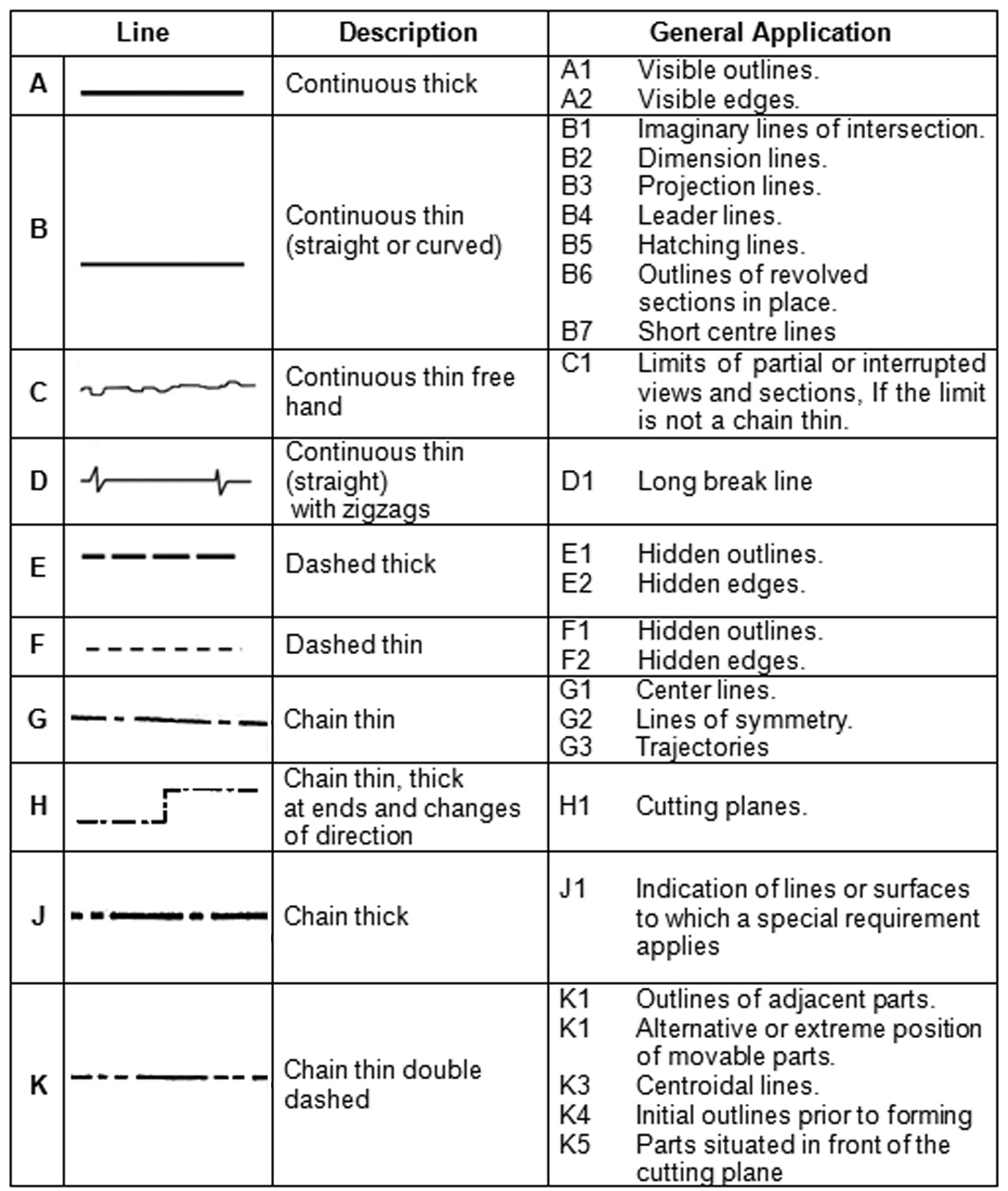 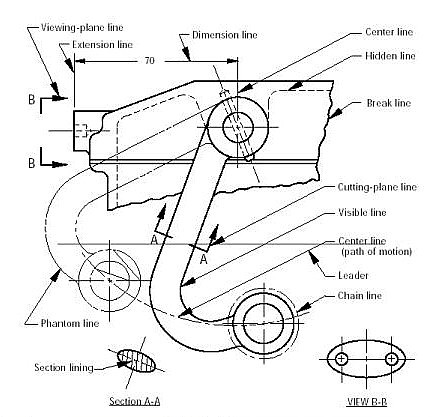 Viewing-plane line
1
Dimension Line
4
Center Line
3
Extension line
2
Hidden Line
5
6
Break Line
Cutting-plane Line
7
8
Visible Line
Center Line (of motion)
9
10
Leader
Phantom Line
14
13
Section Line
11
VIEW B-B
12
SECTION A-A
Source: http://www.genium.com/pdf/dmpc.pdf
Sketching
Drawings made without mechanical drawing tools
Free-Hand
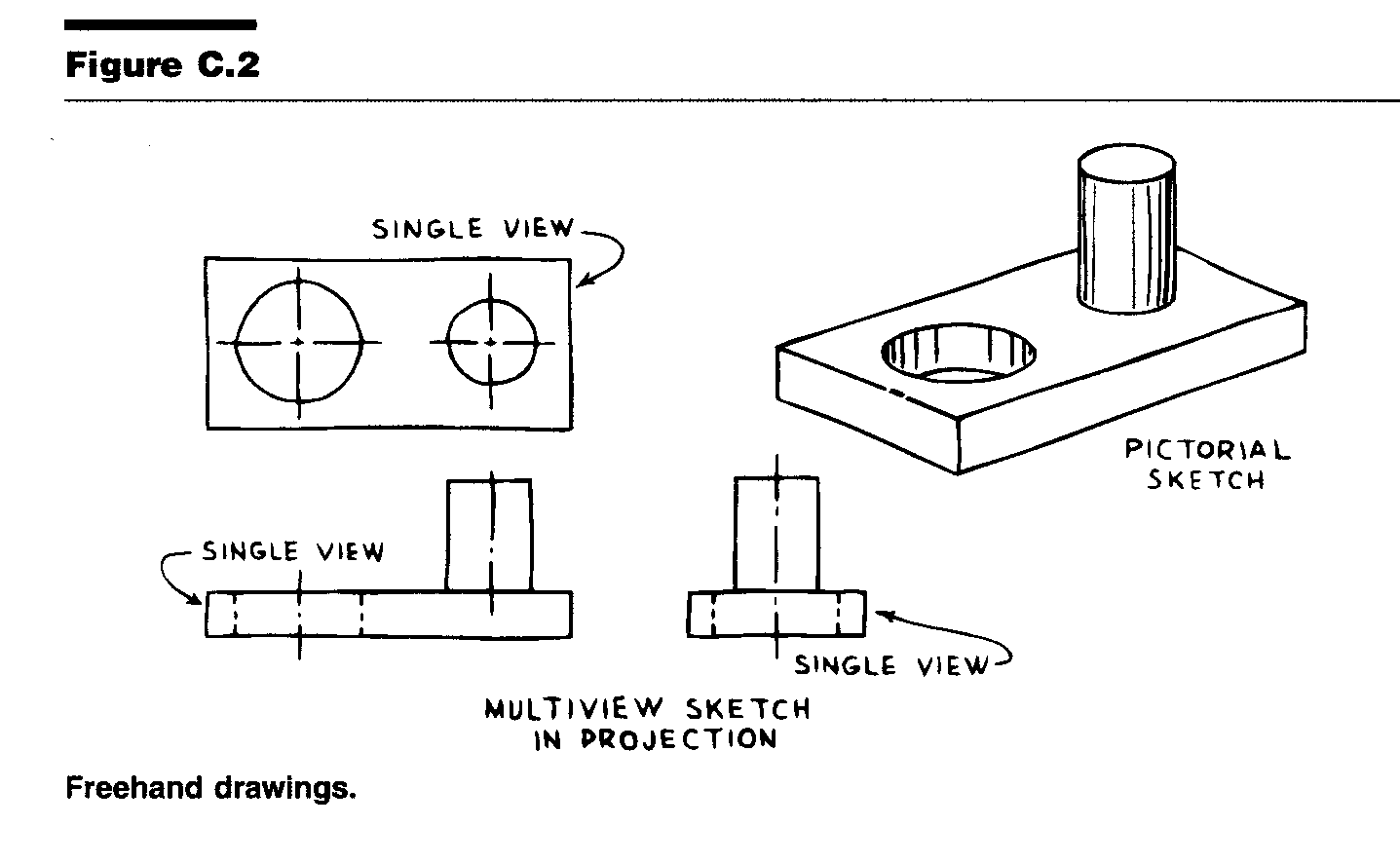 Projection of points
In 1st  quadrant
In 2nd  quadrant
In 3rd  quadrant
In 4th quadrant
Quadrants
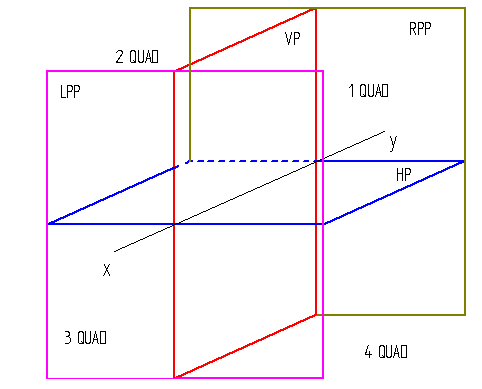 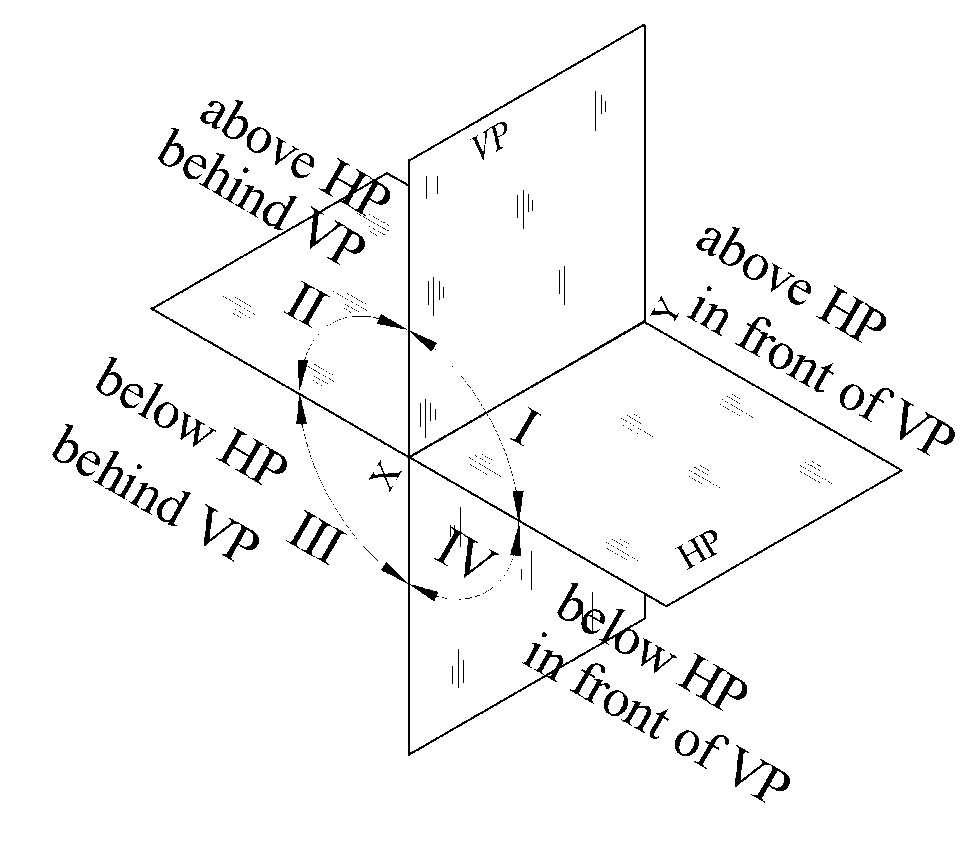 Projection of points In 1st  quadrant
Above HP  
In front of VP
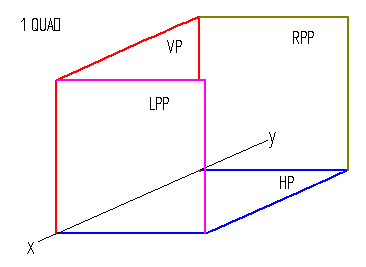 A point is 30 mm in front of VP, 40 mm above HP and 25 mm in front of left profile plane. Draw its projections.
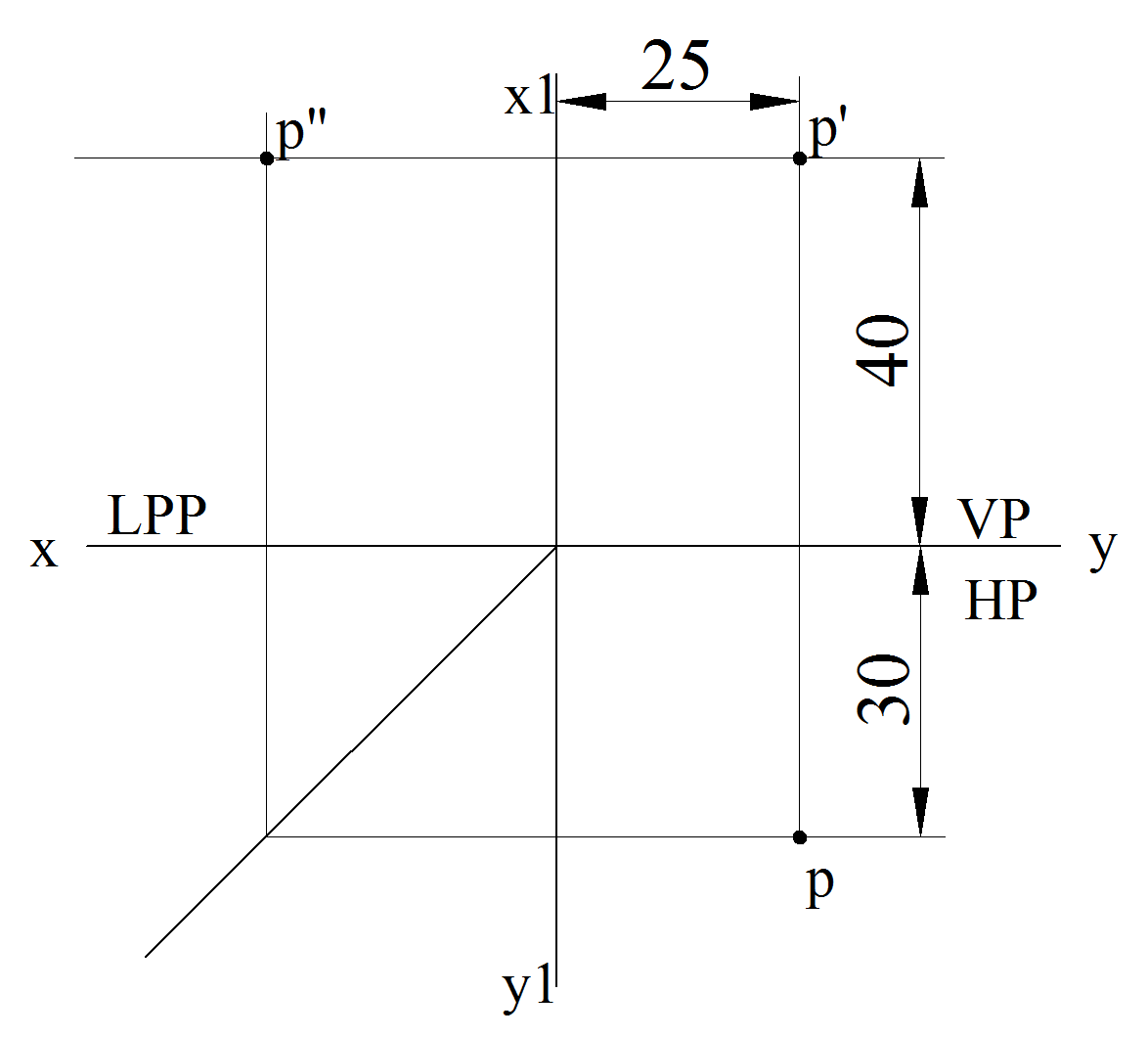 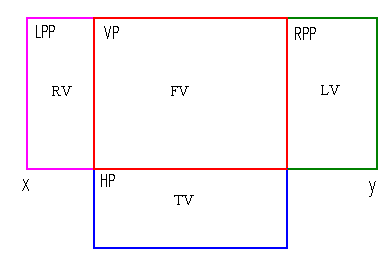 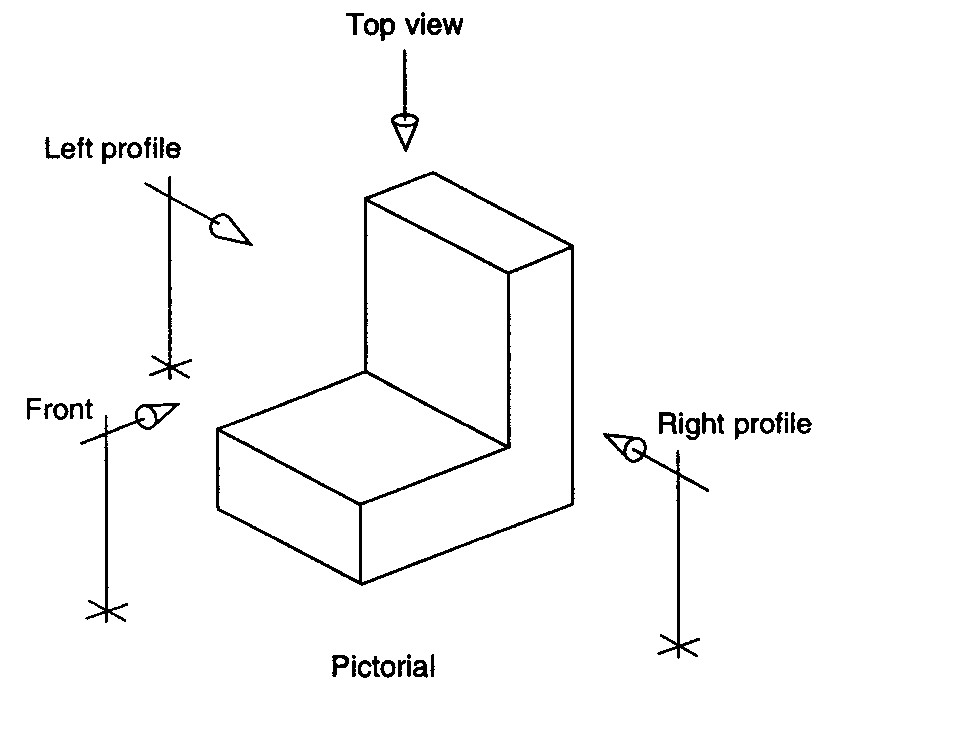 Projection of Points
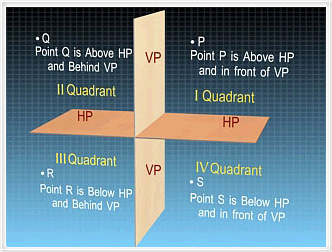 In 1st  quadrant
In 2nd  quadrant
In 3rd  quadrant
In 4th quadrant
Projection of point – I quadrant
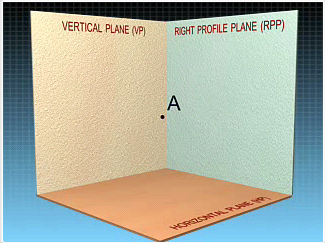 Projection of points In 1st  quadrant
Above HP  
In front of VP
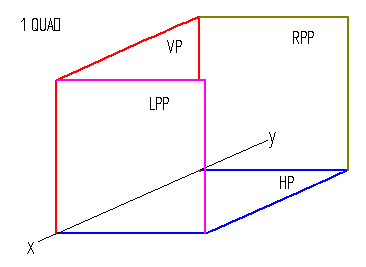 A point is 30 mm in front of VP, 25 mm above HP.  Draw its projections.
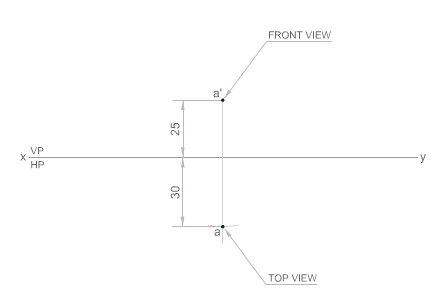 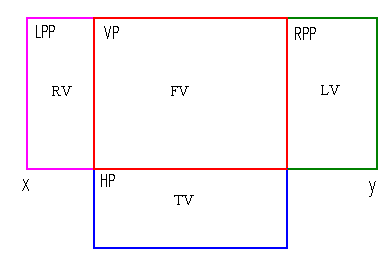 Projection of points In 1st  quadrant
2. 	Draw the projection of a point P that is 30 mm in front of VP, 50 mm above HP and 35 mm in front of right profile plane
Solution
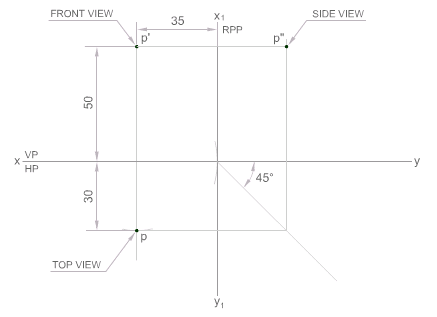 Projection of point – II quadrant
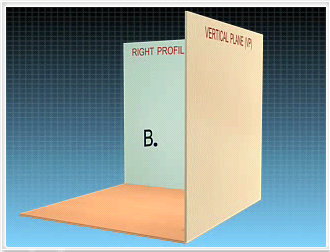 Projection of point – II quadrant
Draw the projection of a point A lying 60mm above HP and 40mm behind VP
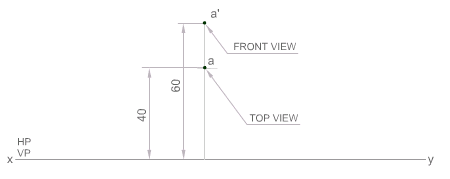 Projection of point – II quadrant
A point is 20 mm above HP, 45 mm behind VP and 25 mm in front of RPP. Draw its projections.
Solution
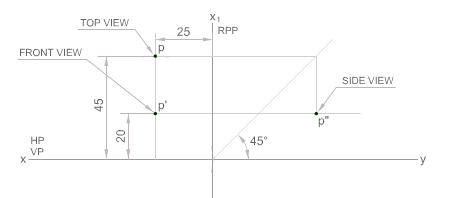 Projection of point – III quadrant
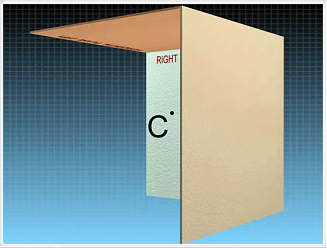 Projection of point – III quadrant
A point P is 30 mm below HP, 20 mm behind VP and 25 mm behind RPP. Draw the projections of the point.
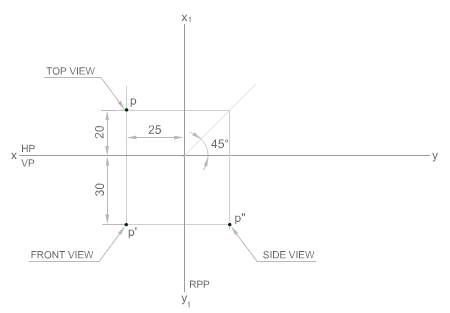 Projection of point – III quadrant
Problem 2.
Draw the projection of a point P that is lying in HP, 20 mm behind VP and 30 mm behind RPP
Solution
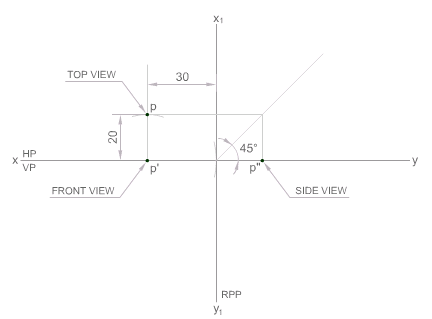 Projection of point – IV quadrant
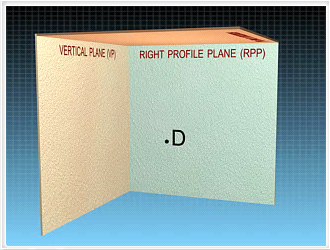 Projection of point – IV quadrant
Projection of point – IV quadrant
A point P is lying 50 mm below HP and 40 mm in front of VP. Draw its projection.
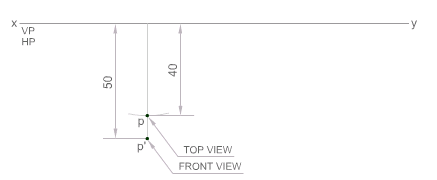 Projection of point – IV quadrant
Problem 2
Draw the top, front and profile view of a point A 40 mm in front of VP, 30 mm below HP and 25 mm in front of LPP
Solution
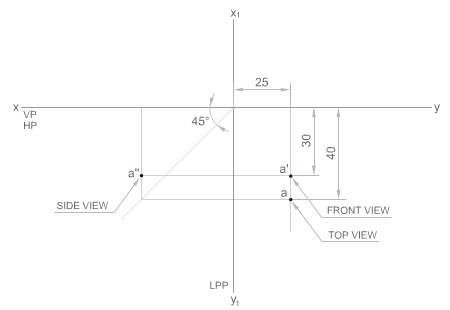 Projection of Lines
Straight line: Defined as the locus of a point, which moves linearly.
Or – Shortest distance between any two given points.
Straight line is one dimensional object.
Projection of Line: is obtained by placing the straight line in space and projecting the end points of the line on the principal planes of projection (HP, VP, PP) and connecting the points.
From now on we look at the projections with respect to First quadrant only.
Projection of Lines
A line may be held in space with reference to HP,VP and PP in infinite number of positions.

Parallel to both the planes
Parallel to one plane and perpendicular to the other
Parallel to one plane and inclined to the other
Inclined to both the planes
Parallel to both the planes
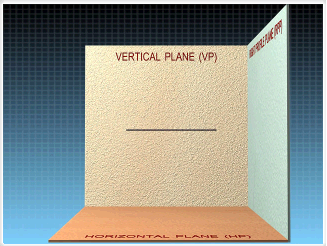 Parallel to one plane and perpendicular to the other
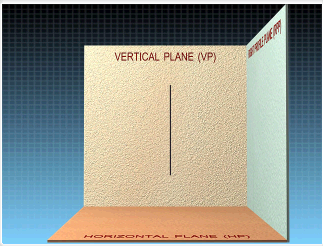 Parallel to one plane and inclined to the other
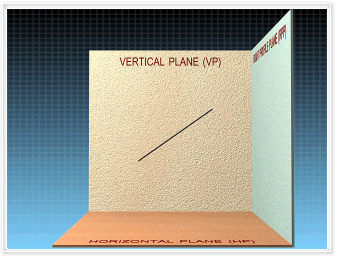 Inclined to both the planes
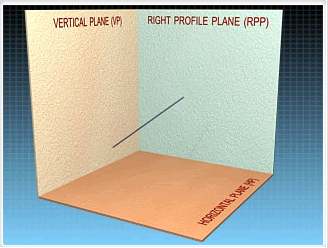 True length
If a line is parallel to any one of the planes, its projection on that plane will give true length
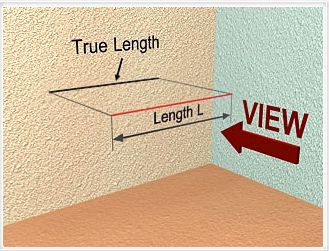 True length and true inclination
If a line is inclined to one principal plane and is parallel to the other plane, its projection on that plane gives true length and true inclination.
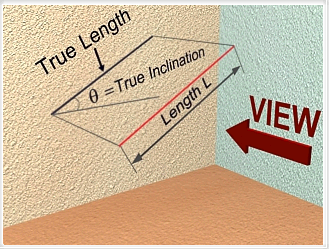 If a line is parallel to VP and inclined at θ to HP, the front view will be true length and at true inclination θ
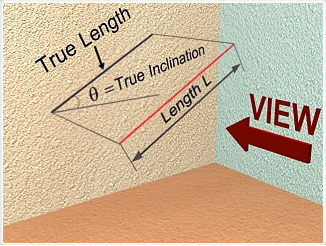 If a line is parallel to HP and inclined at ø to VP, the top view will be true length and true inclination ø.
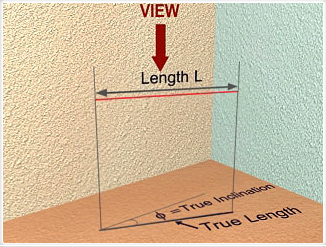 θ is the inclination always measured with respect to object and HP
ø is the inclination always measured with respect to object and VP
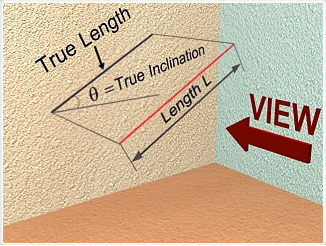 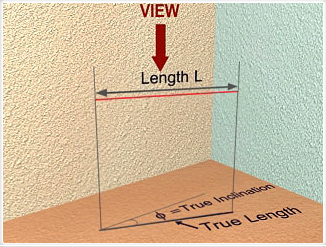 Parallel to both the planes
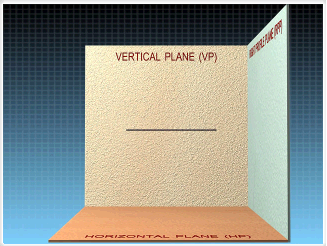 Problem 1
Draw the projections of a line 70 mm long  when it is parallel to both HP and VP. The line is 20 mm from both HP and VP.
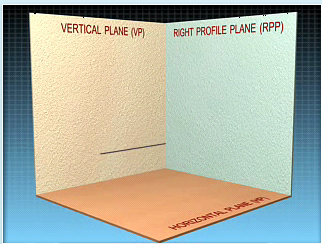 Solution :
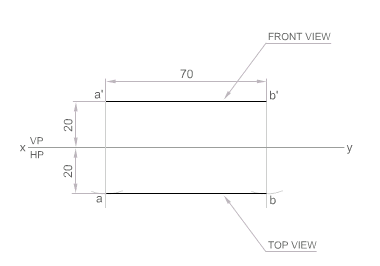 Parallel to one plane and perpendicular to the other
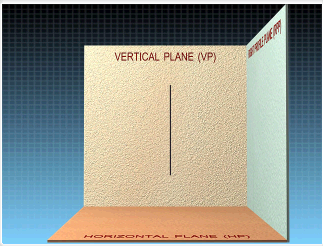 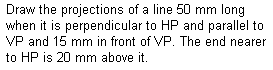 Problem :
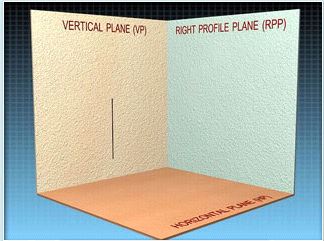 Solution :
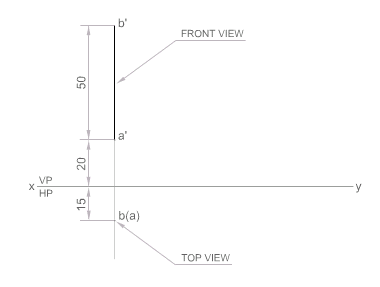 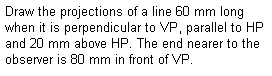 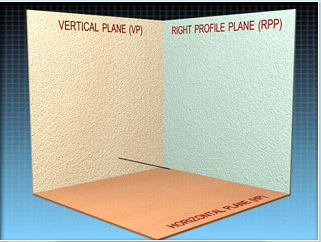 Solution :
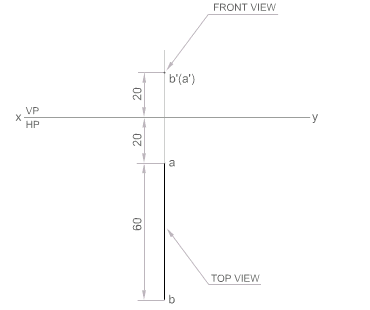 Projection of Planes
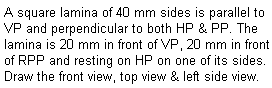 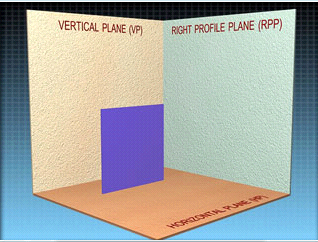 Solution
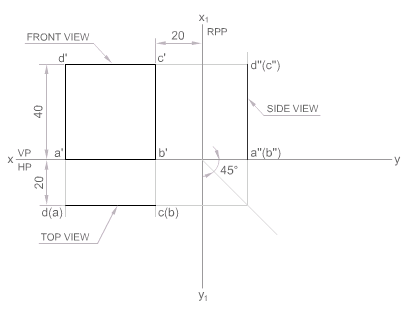 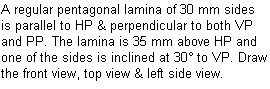 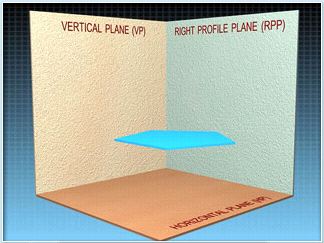 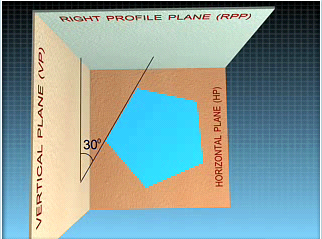 Solution
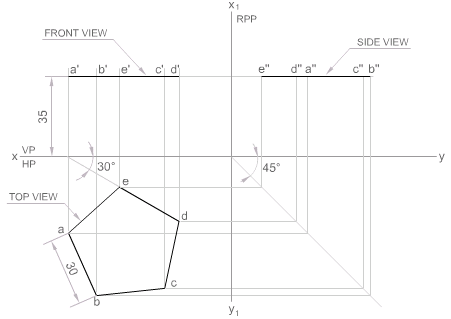 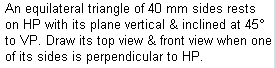 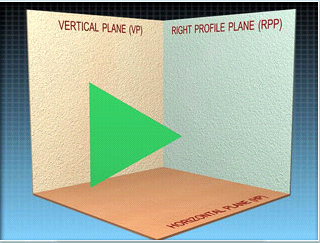 Solution
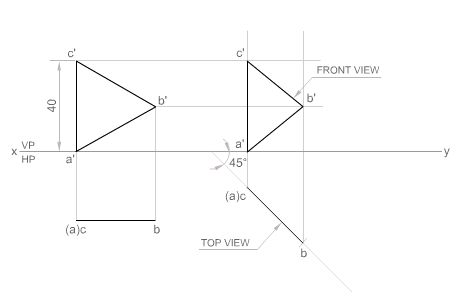 Projection of Solids
What is solid:
A solid may be defined as a three dimensional object having length, breadth and thickness bonded by surfaces.
Solids may be classified under two headings
	1. Polyhedron
	2. Solids of revolution
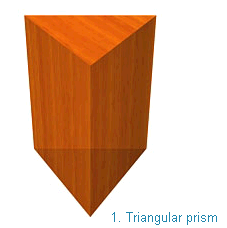 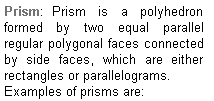 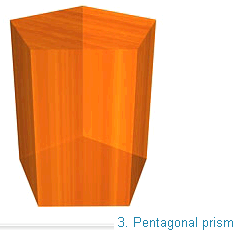 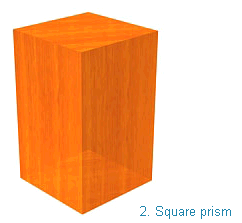 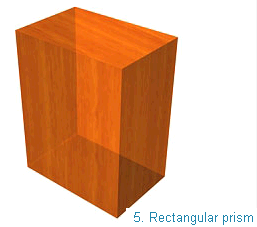 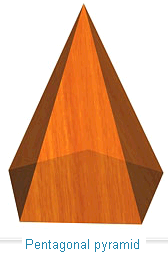 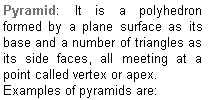 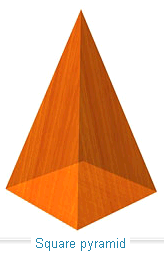 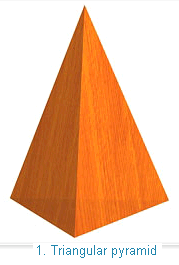 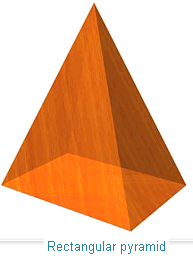 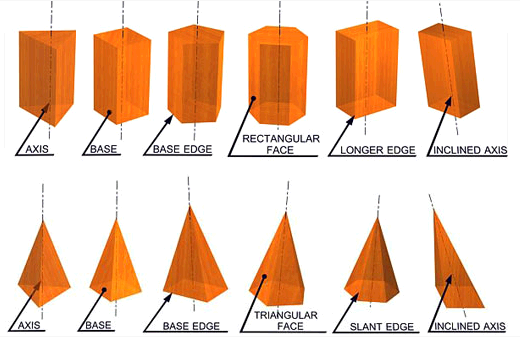 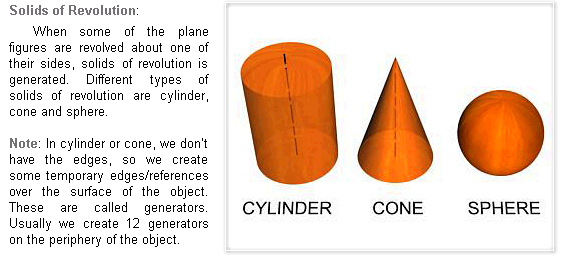 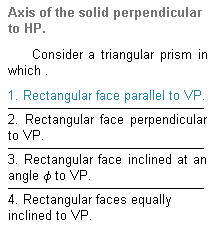 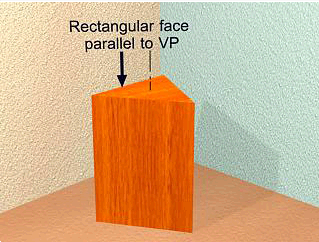 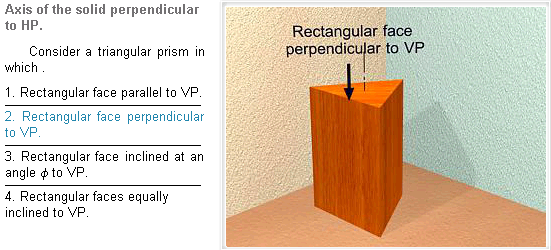 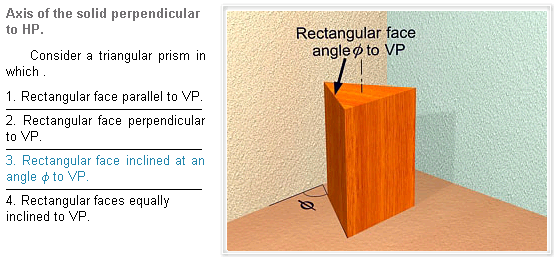 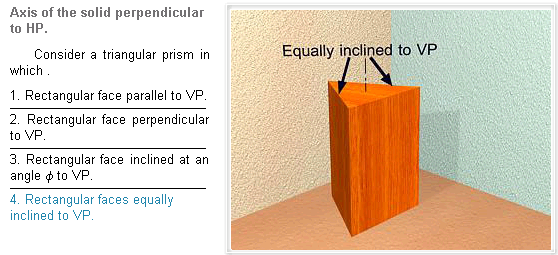 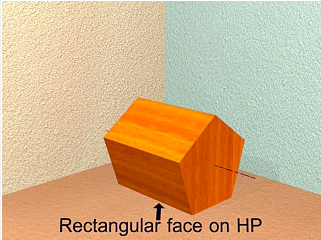 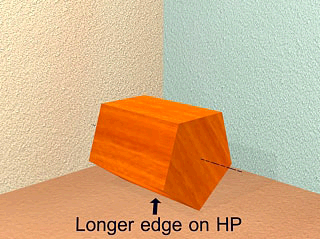 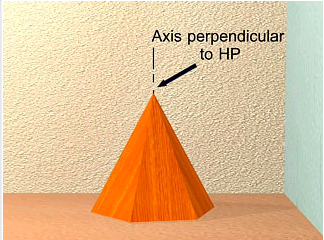 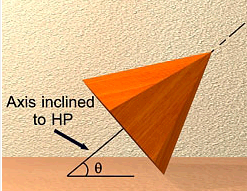 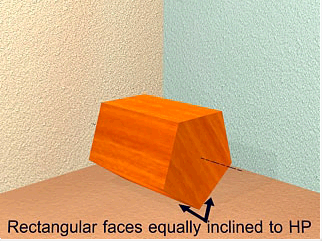 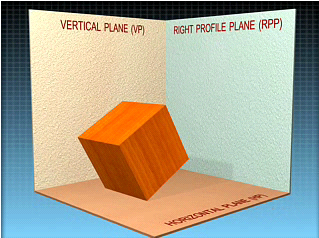 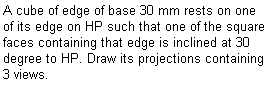 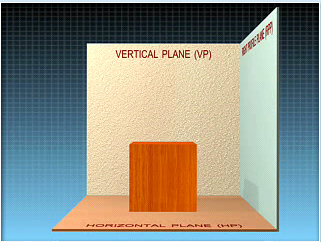 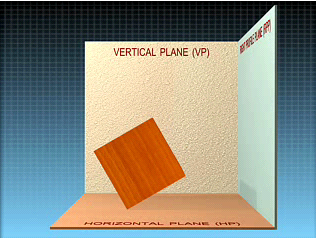 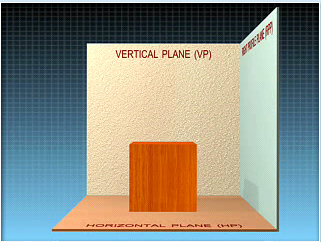 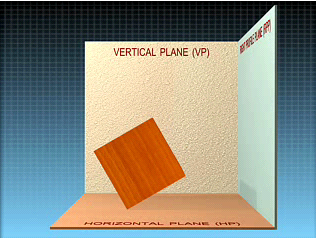 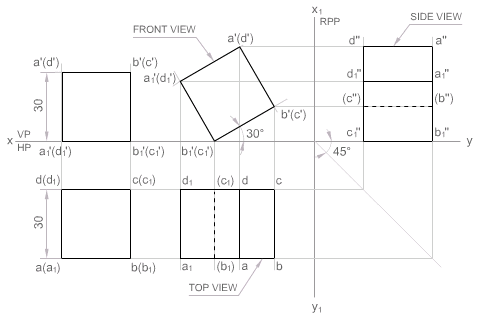